КОНКУРС ПРОФЕССИОНАЛЬНОГО ПЕДАГОГИЧЕСКОГО МАСТЕРСТВА «ВОСПИТАТЕЛЬ ГОДА - 2020»
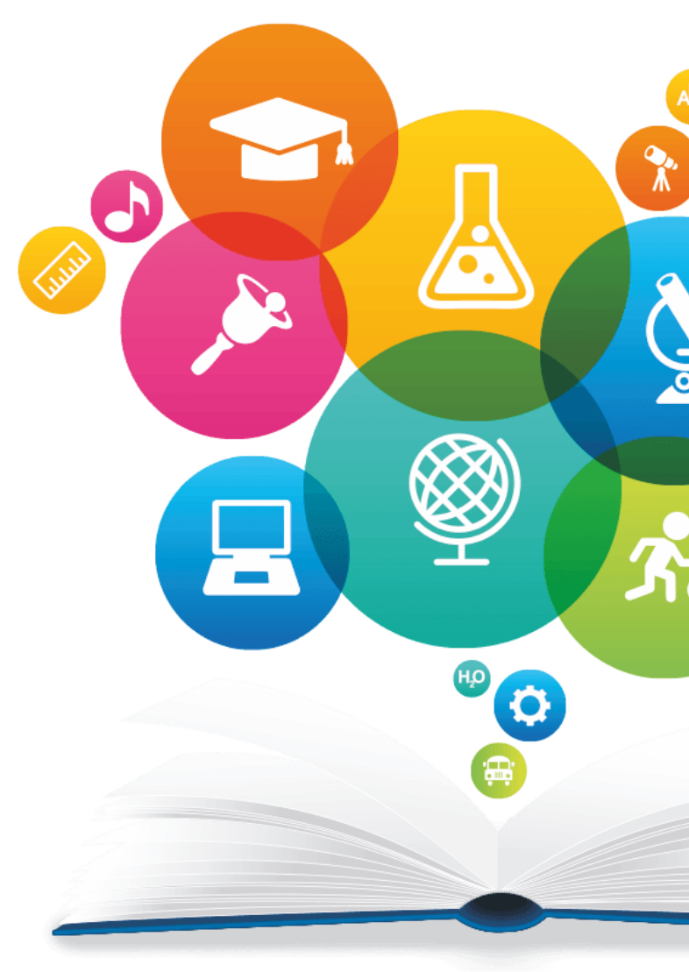